St Augustine’sWelcome to Year 2
Teachers: Mrs Bladon and Mrs Tonkin
Teaching Assistants: Mrs Wilkins and Miss Taylor
Kate
Year 2 timetable
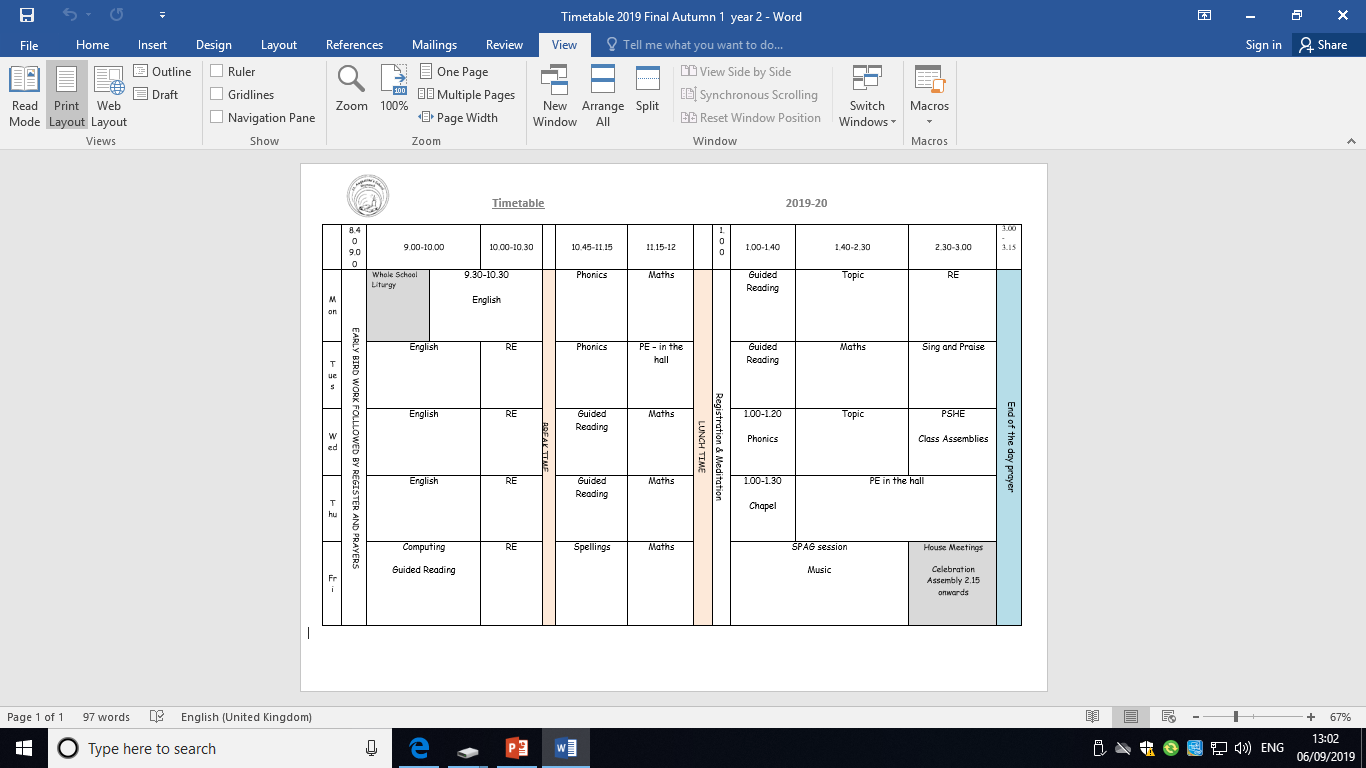 Kate
Year 2 Topics
Kate
Parents in Partnership and Homework
PIPs and homework will be given out on a Friday and homework is expected to be back by the following Wednesday.
Homework enhances school work and it is an expectation that this will be completed and returned.
Your child will also have a piece of homework linked to what we have been doing in either English, Maths or Topic
PIPs will  be sent home weekly advising you of what we have been learning this week.

Both are also accessible on the school website.  You can find it under the “LETTERS” section.
Kate
Behaviour at St Augustine’s
• Across the school we use the GOOD TO BE GREEN behaviour charts.  
• Each child begins the day with a GREEN card.  
• If negative behaviour is shown, the child will be reminded, then will be issued with a YELLOW warning card. 
• If negative behaviour persists, the child will be issued with a RED card and will be sent to another class for cooling down time.  A letter will also be sent home. 
• Children work together to gain house points, which are added up and recorded as part of a whole school assembly each Friday.
Catherine
Reading
Over the year your child will access guided reading and individual reading sessions. It is so important that your child reads daily at home as this makes a huge difference to your child’s learning.
Reading records will give you information on guided reading sessions and will be checked at least once per week. Please comment each time you have read.
Please encourage your child to put their reading books and reading record in the box provided and staff will change it and return it the same day.
Catherine
Target groups / additional support
Children who may be finding some of their learning a challenge will be supported in lots of ways in school.
Some examples could be:  in class differentiated target groups, emotional support, specialist provision.
Teachers are always willing to arrange to meet and discuss issues of concern.
Catherine
Rewards
Celebration Assembly
During Friday Celebration Assembly your child may be awarded a certificate for effort, achievement or attainment. They will then be given a teddy to take home as a reward for their amazing effort!
Catherine
School Uniform

 Please name all items of school uniform. Please ensure that your child has a coat, hat etc in school.
Please read the uniform guidelines which gives clear information regarding the expectations of uniform.
Kate
SATs!!!!!!!!!
Please don’t panic!

May 2020

Parent Session after Christmas
Kate
Communication is the key!
Parent meetings will take place twice over the year. If you wish to speak to your class teacher at any other time please contact the office for an appointment or speak to one of us after school.
You will receive a Topic Web each half term.
You will receive weekly PIPs.
Please use the school website.
Kate
Thank you for supporting us by attending this meeting!
Any questions?
Kate